Vilniaus miesto Integruotų teritorijų vystymo programos (ITVP) įgyvendinimas2020 metais
Regioninės plėtros departamento prie Vidaus reikalų ministerijos 
Vilniaus apskrities skyriaus 
Vyriausiasis specialistas
 Vygantas Vilčiauskas
Tikslinės ir susietosios teritorijos Vilniaus mieste
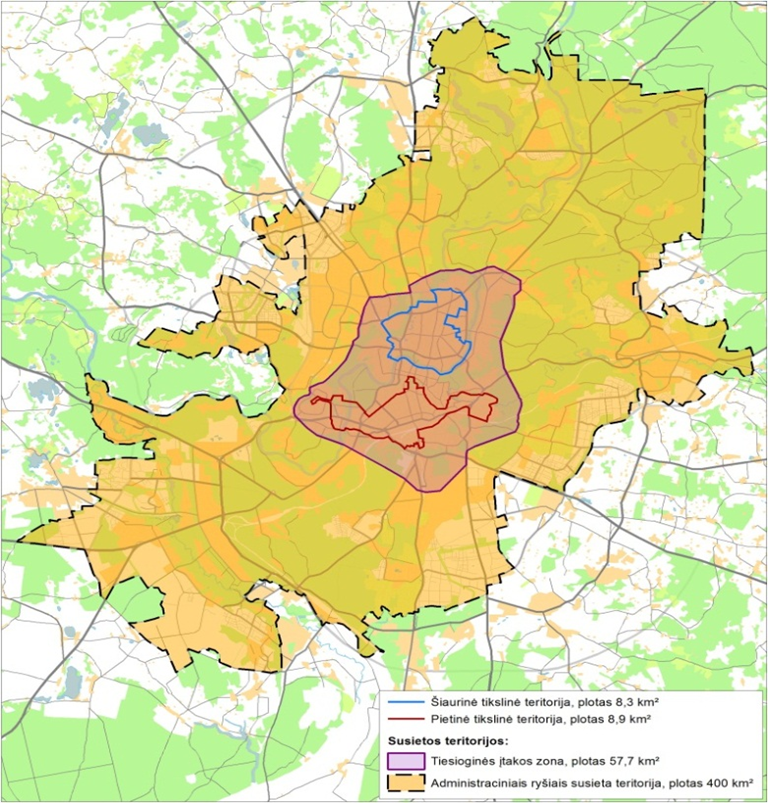 Situacijos analizės pokyčiai už 2020 m.
Vilniaus regiono ITVP stiprybėms, silpnybėms (problemoms), galimybėms ir grėsmėms 2020 metais poveikį darė COVID19 pandemija.
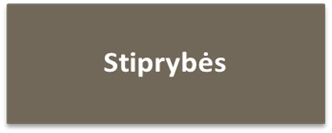 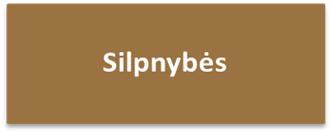 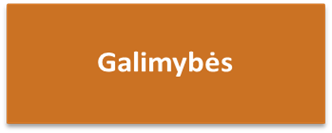 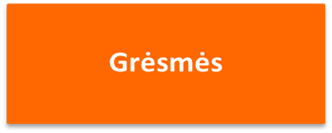 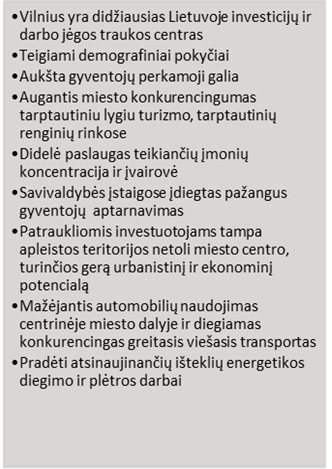 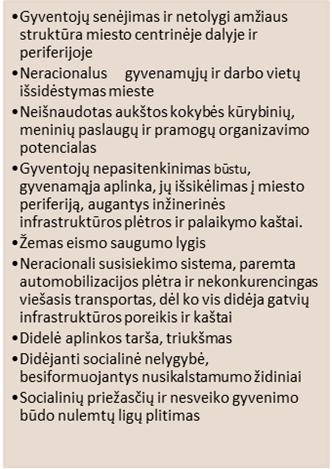 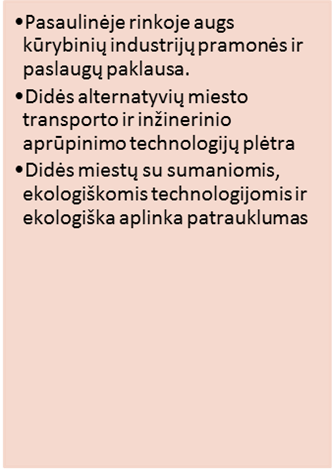 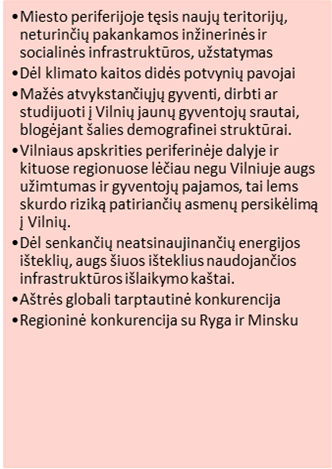 Programos stebėsenos rodiklių struktūra Vilniaus miesto ITVP
1. Tikslas Padidinti Vilniaus gyventojų užimtumą, kuriant inovatyvias paslaugas, skatinant aktyvų dalyvavimą, pertvarkant apleistas erdves
2. Tikslas 
Padidinti gyventojų pasitenkinimą gyvenamąja aplinka, kompleksiškai tvarkant gerą urbanistinį potencialą turinčius miesto rajonus
Tikslams įvertinti iškelti 3 efekto rodikliai.
Kiekvienam uždaviniui įvertinti numatyta po 1 rezultato rodiklį. 
Programoje suplanuotas 81 projektas, kuriuos įgyvendinus būtų pasiektos produkto rodiklių reikšmės.
1.1 uždavinys
1.2 uždavinys
2.1 uždavinys
2.2 uždavinys
2.3 uždavinys
17 v.
9 v.
17 v.
26 v.
12 v.
Vilniaus miesto ITVP produkto rodikliai
Vilniaus miesto ITVP produkto rodikliai
Vilniaus miesto ITVP produkto rodikliai
Vilniaus miesto ITVP produkto rodikliai
Vilniaus miesto ITVP veiksmų planas
Per 2014-2023 m. planuojama įgyvendinti 81 projektą.

Bendras biudžetas – 508 459 190,59 Eur, iš kurių 359 938 314,51 Eur ES ir VB lėšos.

Iki 2020 m. pabaigos panaudota 40,95 proc. arba 208 235 053,31 Eur, iš kurių 176 072 412,85  Eur ES ir VB lėšos.
Ačiū 

už dėmesį